Podnikové informační systémy
KMI / POIS
Mgr. Petr Freiberg, Katedra informatiky
1
7. SEMINÁŘ02.04.2025 (LS 2024/2025)
„Scrum a Kanban prakticky“
Mgr. Petr Freiberg, Katedra informatiky
2
Adaptivní plánování
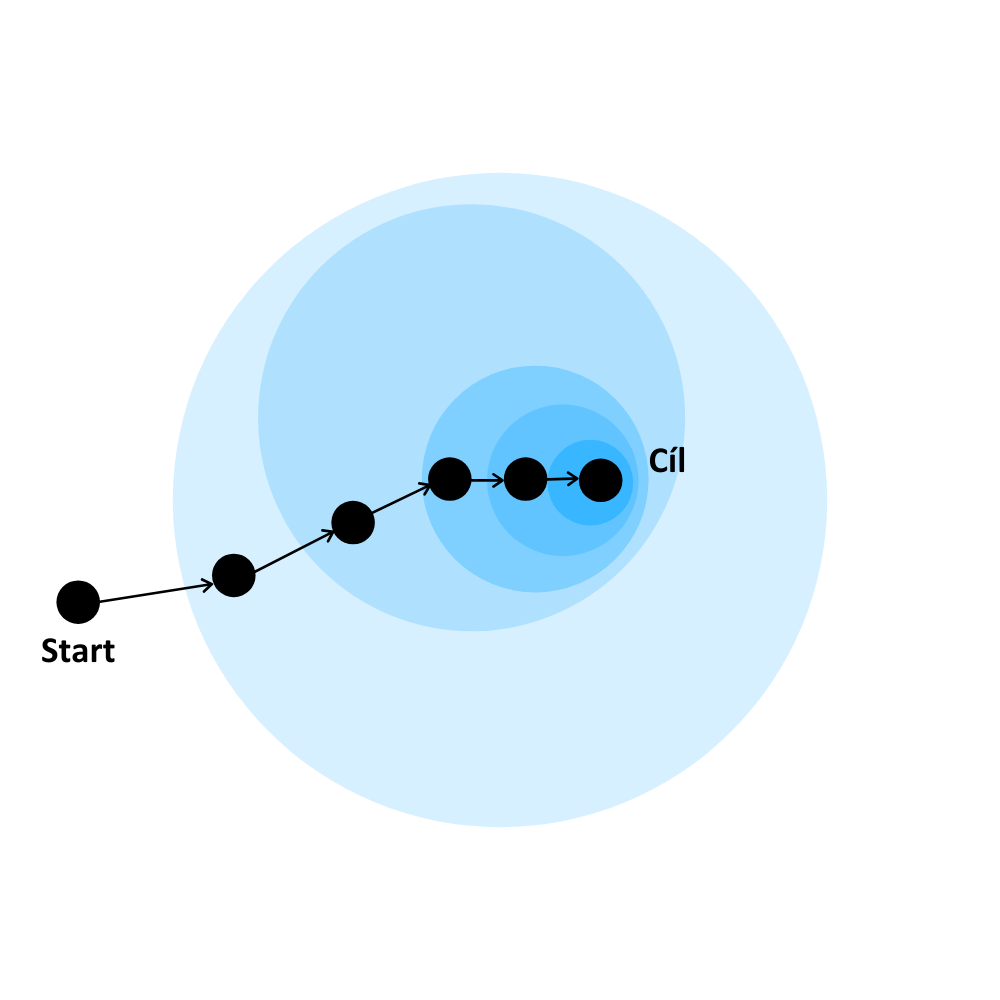 3
Scrum
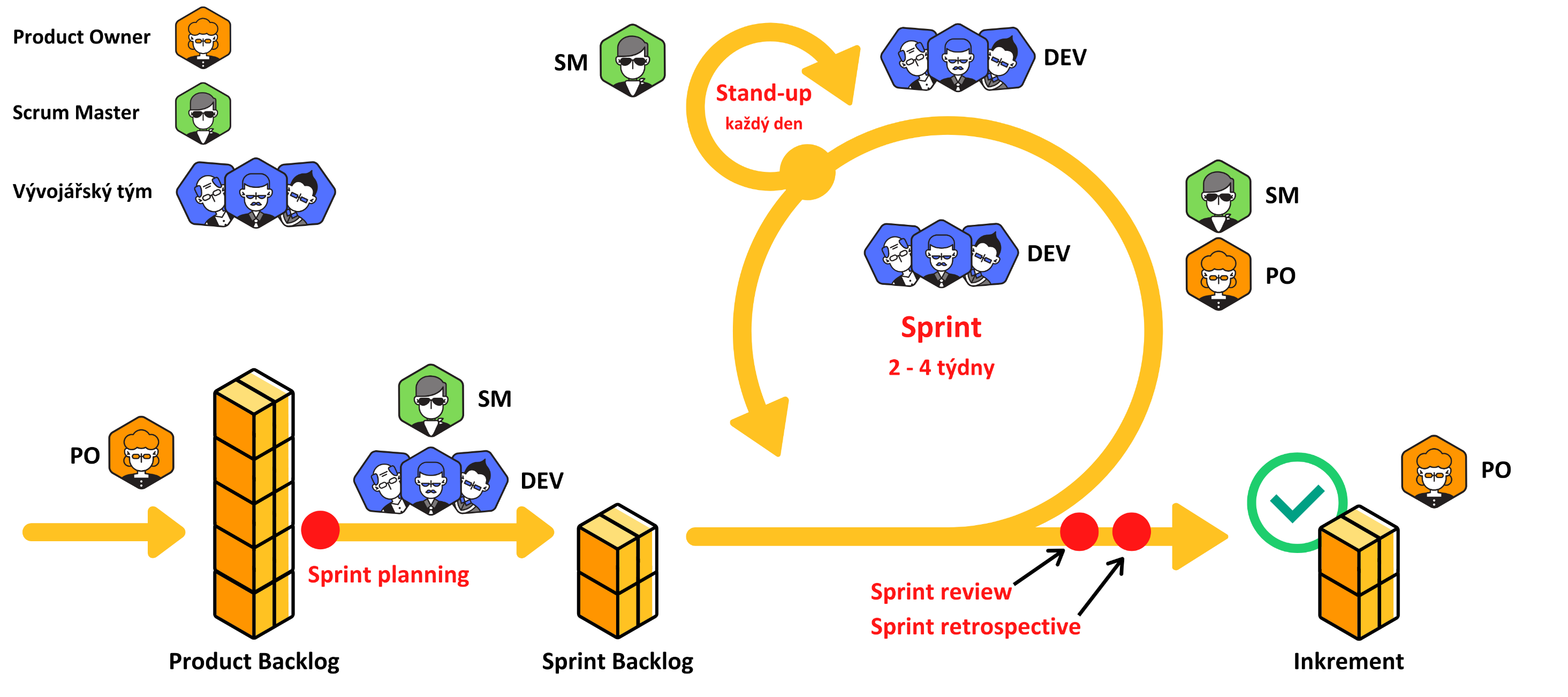 Proces: Sprint Planning, Artefakt: Sprint Backlog
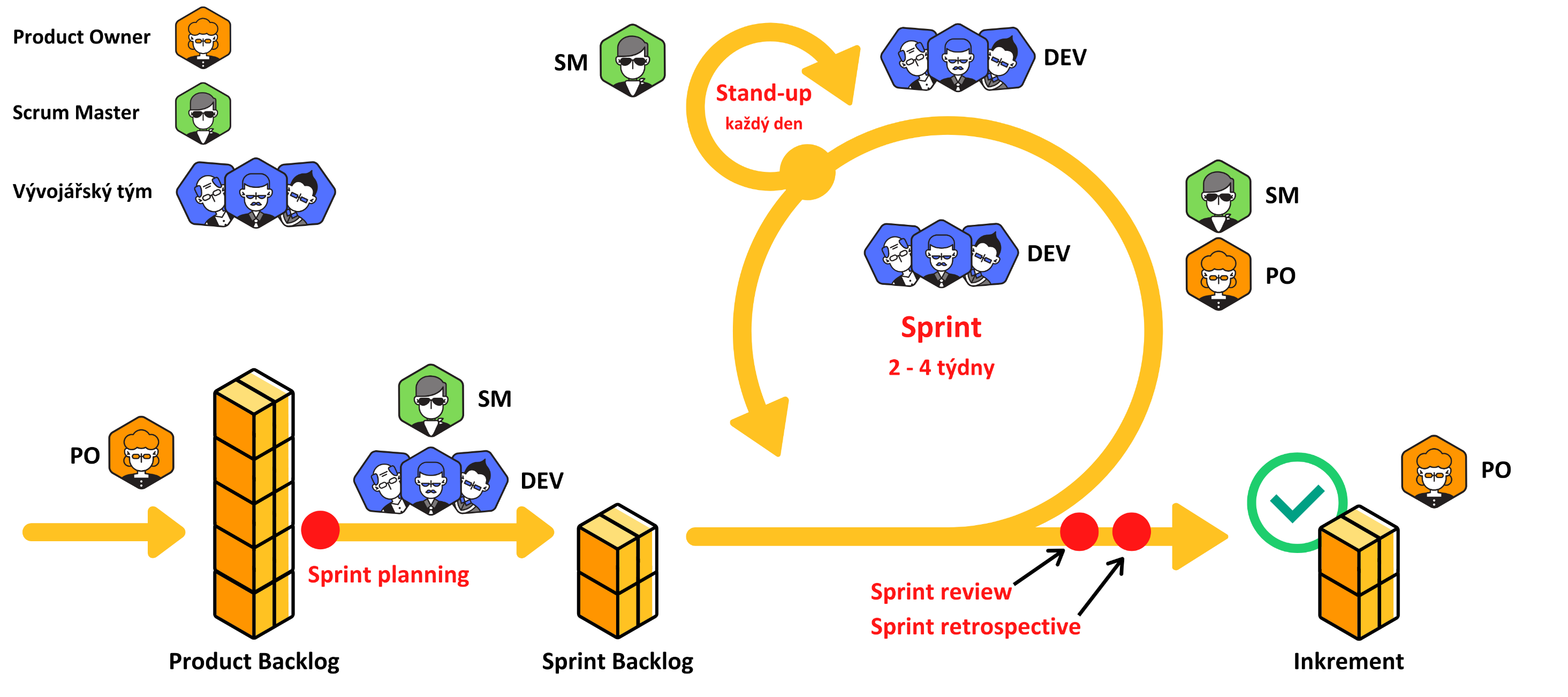 Jak určím množství práce ve Sprintu?
členové vývojářského týmu nacení každý úkol (počet hodin nutný k vyhotovení) 
víme kolik má tým členů a kolik odpracují hodin (pozor na dovolené, rezervy)
známe délku Sprintu -> sečteme nacenění a srovnáme (zjistíme kolik času chybí / přebývá)
vždy se jedná o odhad, ale čím více informací máme tím je přesnější
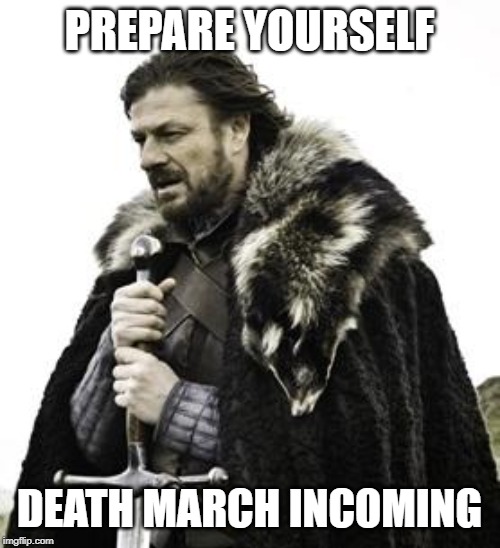 nerealistické nebo příliš optimistické plánování končí často neslavně
6
User Story
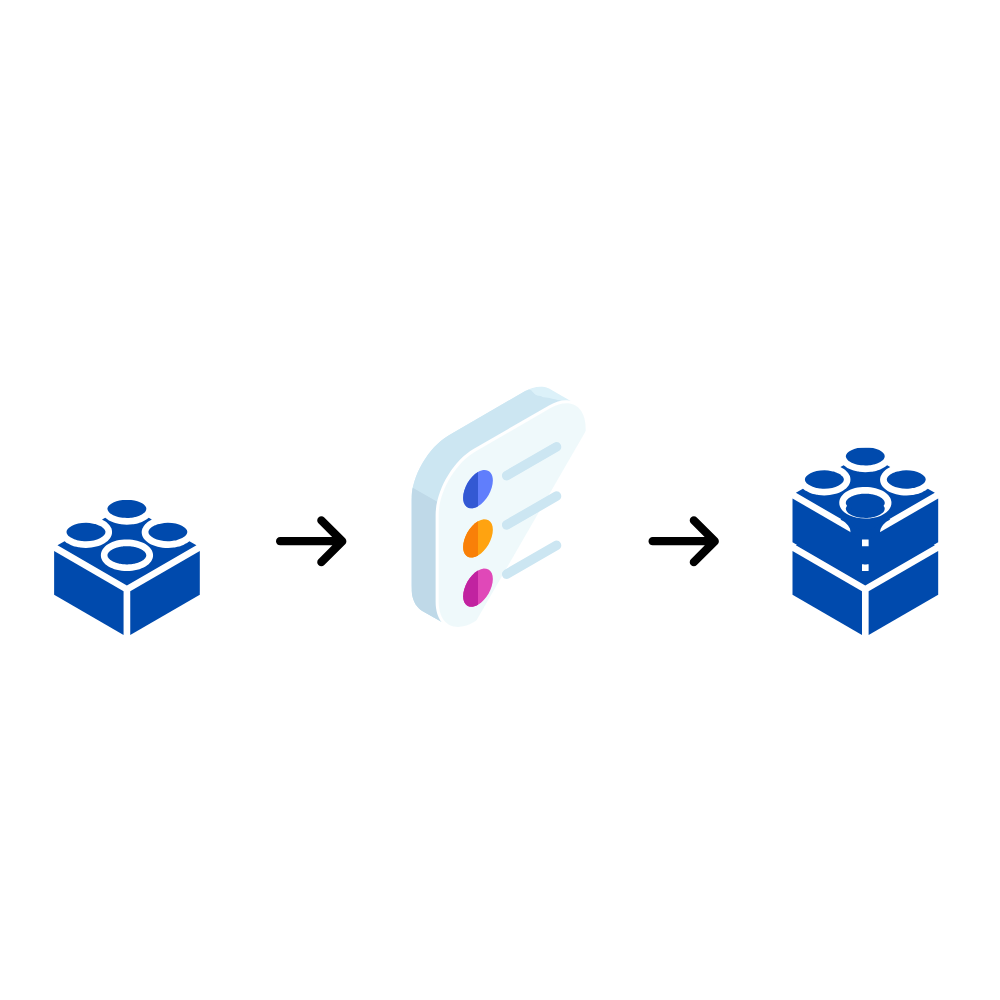 technika extrémního programování
základní jednotka práce v agilním vývoji
pomáhá zaznamenávat požadavky z pohledu uživatelů a businessu
popisuje změnu, kterou chceme zavést do produktu
neformální popis
snaha maximalizovat komunikaci co a proč se má udělat
zlepšuje porozumění proč danou práci děláme (kolaborace)
7
User Story
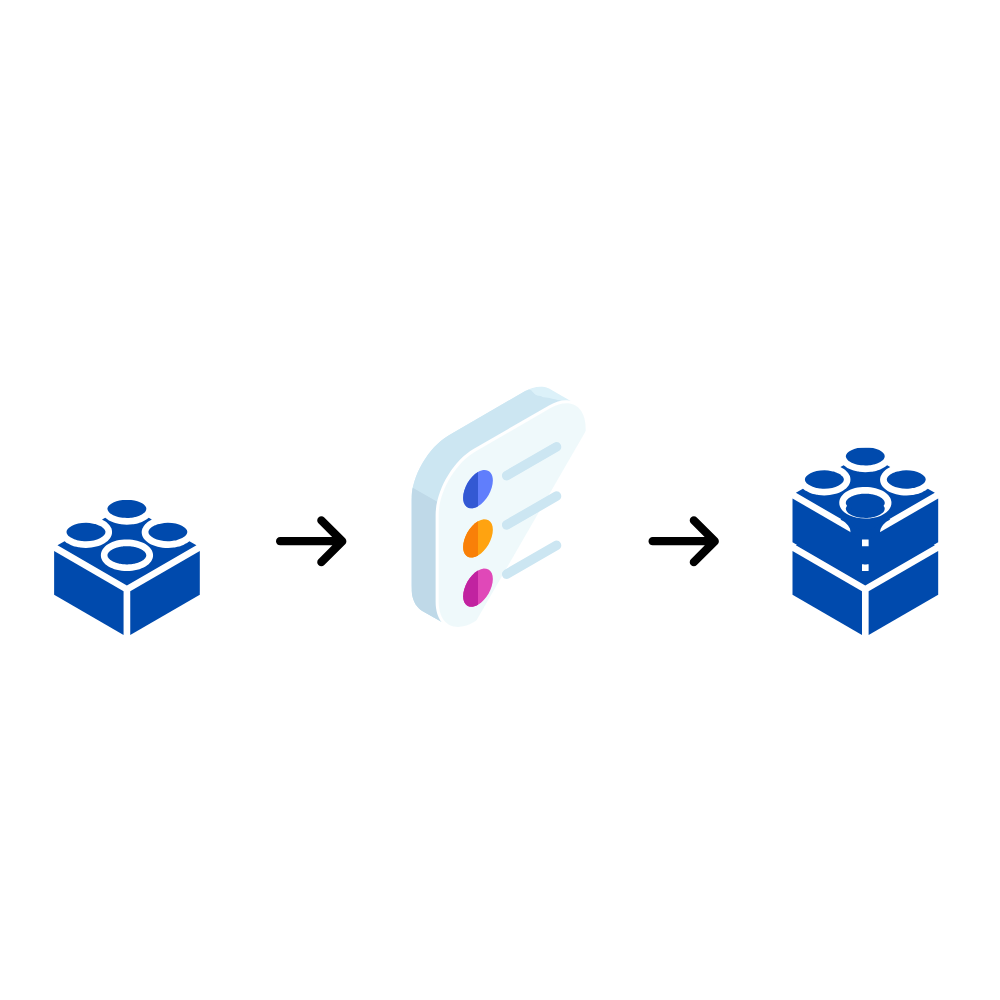 píší je koncoví uživatelé, členové vývojového týmu, vedoucí, …

mají různou prioritu, náročnost a dopad na produkt

změny by měly být malé, ale konzistentní, viditelné a pro Zákazníka přínosné

dlouhodobé vize musí být řešeny vrstvou nad jednotlivými user stories
8
User Story ve Scrumu
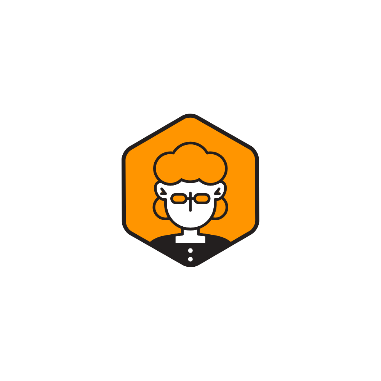 zodpovědnost Product Ownera
řeší jejich prioritou, kompletnost a správnost
tvoří obsah Product Backlogu
nemějte v backlogu stovky User Stories
nadbytečná a složitá režie
vznikne pouze halda práce, kterou nikdo neudělá a nelze rozumně procházet
Product Owner vytváří základní kostru User Story(dále User Story rozvíjejí všechny zainteresované strany)
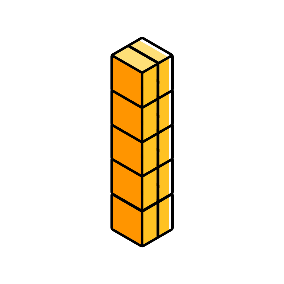 9
User Story ve Scrumu
diskuze a vytváření User Story organizuje Product Owner 
zajišťuje taktéž účast všech relevantních účastníků
Product Owner musí dobře znát současný stav systému
bez znalosti systému nastává špatný odhad složitosti a následné chybné nacenění
během Sprint Planningu se podrobně rozpracovávají (než jsou předány k implementaci)
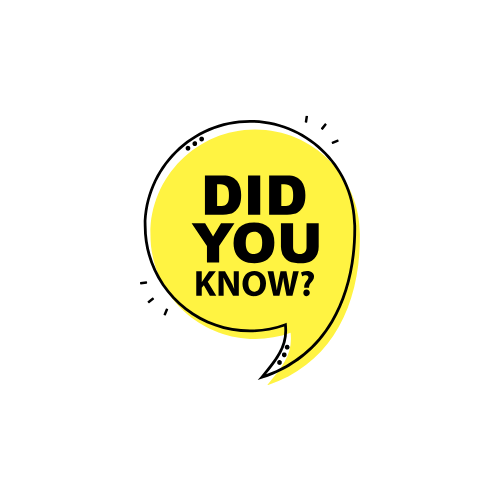 10
User Story: INVEST
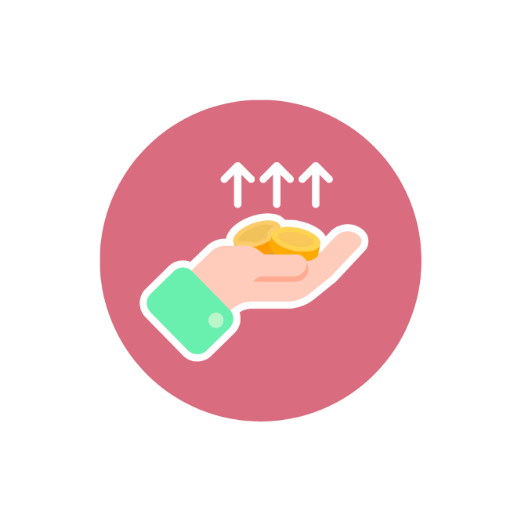 kritéria posuzující kvalitu User Story
Independent: nezávislá na pořadí či dalších User Stories
Negotiable: umožňuje diskuzi a nesvazuje ke konkrétnímu řešení
Valuable: přináší hodnotu do projektu
Estimable: lze nacenit (po stránce času a rozsahu) s dostatečnou přesností 
Small: v rozsahu, který se dá naplánovat, nacenit a prioritizovat (neměla by přesáhnout 50 % času délky Sprintu)
Testable: lze ji otestovat a napsat proti ní akceptační scénáře
11
User Story: forma
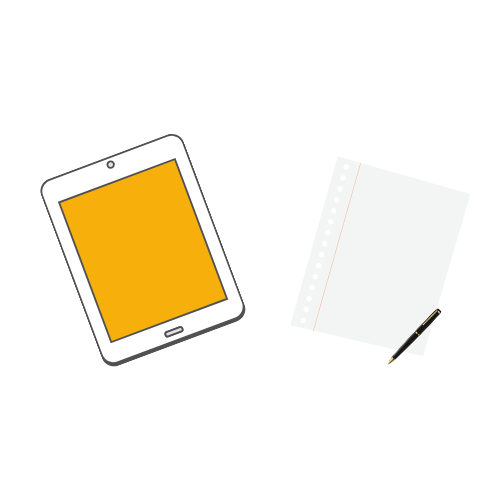 papírová
elektronická
vždy s krátkým a srozumitelným popisem
postupně společně se Zákazníkem přidáváme k User Story
wireframy
poznámky 
případy užití
detailní analýzy
…
12
User Story: formát zápisu
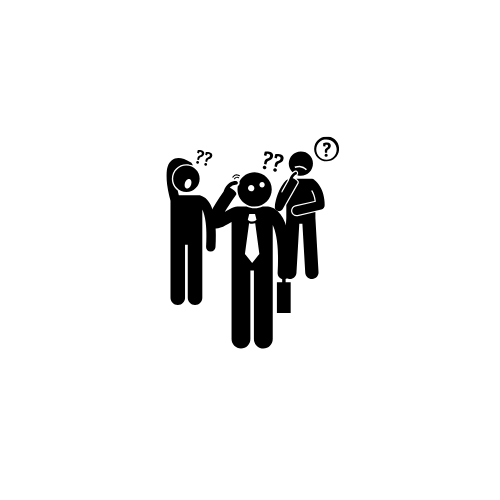 KDO je koncový uživatel, CO chce tento uživatel vykonat a PROČ
existují různé šablony a přístupy
šablona Connextra
„Jako <role> potřebuji <co> abych <toto>“
např. „Jako zaměstnanec výpravny potřebuji zjišťovat stav doručení dopisu abych hlídal plnění termínů.“
existují i jiné varianty
šablona Feature injection: „In order to … as a user … I want …“
vlastní šablony -> cílem je transparentně komunikovat co a proč chceme změnit
13
User Story: karta
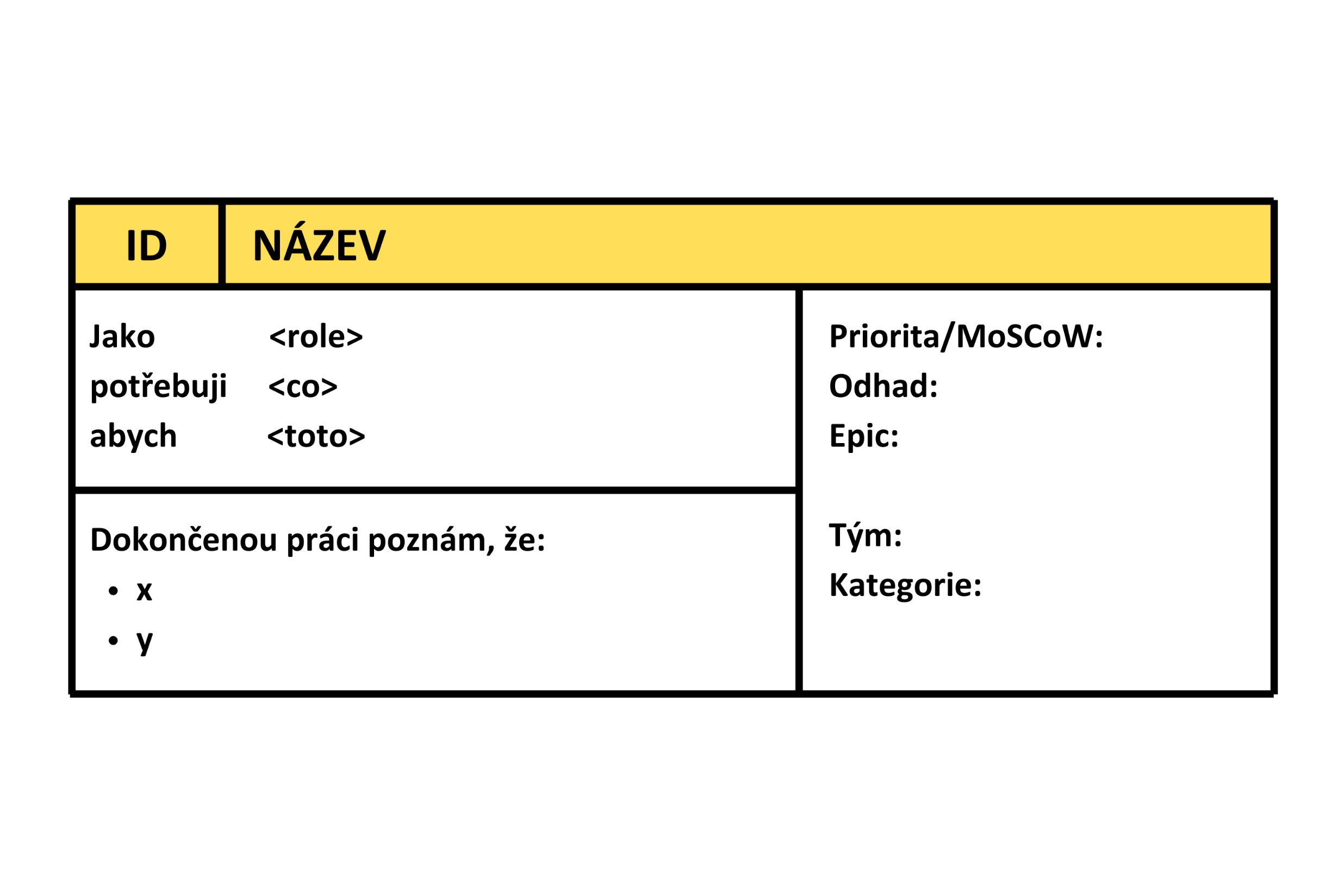 14
Epic
Epic představuje větší funkční celek, který nelze dodat v jedné iteraci
Epic  rozpadáme do více User Stories
v rámci Sprintu lze pracovat na více User Stories spadajících do různých Epiců
Product Backlogu může obsahovat jak Epicy tak User Stories 
pomáhá nám udržovat rozumnou úroveň detailu
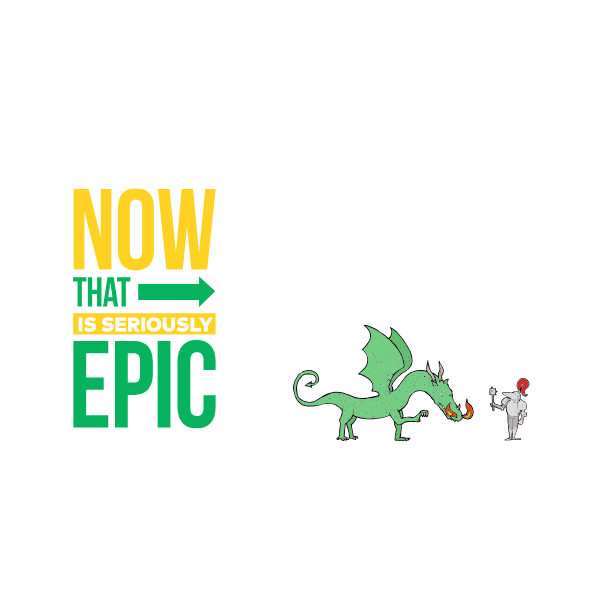 15
Epic – User Story / Task – Subtask
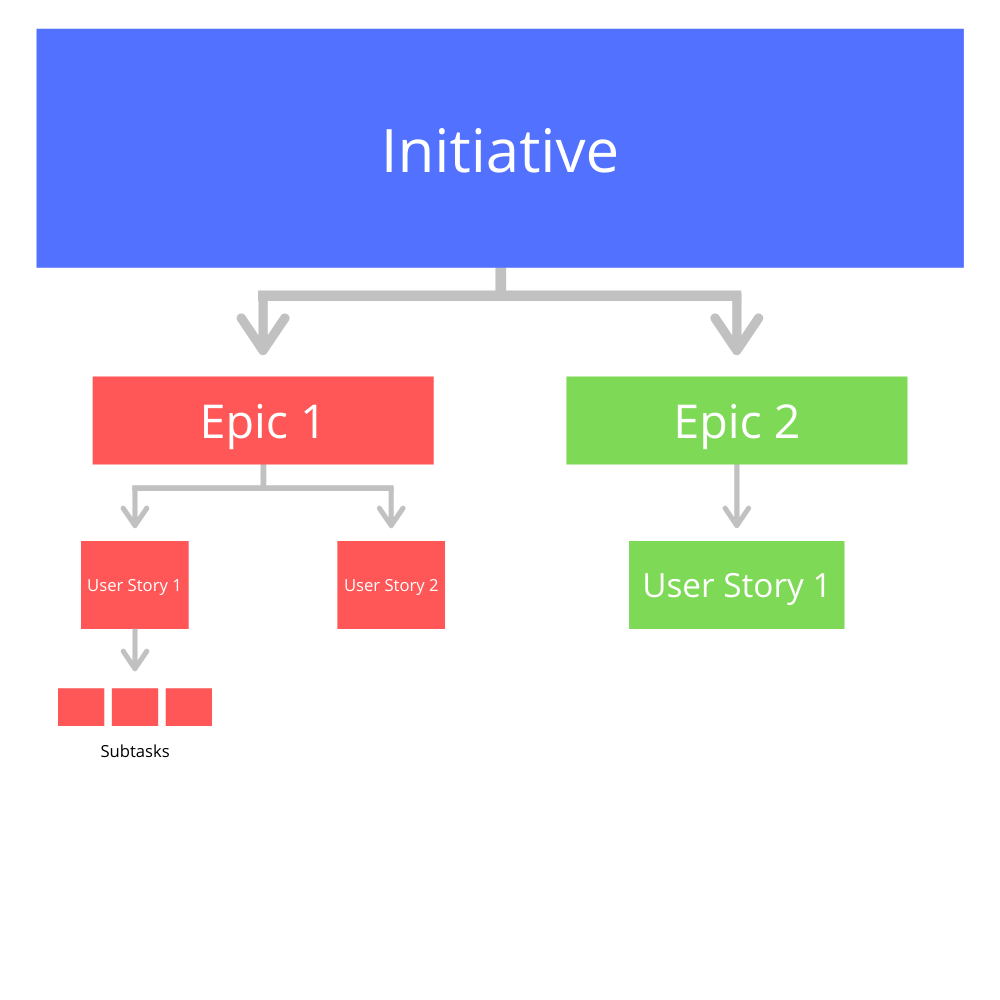 16
Sprint Planning
Epic: Digitalizace odesílání zásilek
17
Sprint Planning
Code freeze
D: vývojář
UX: UX designer
T: tester
V: volno
X: žádná alokace
18
Burndown chart
představuje plán vs. aktuální stav implementace
19
Další pojmy
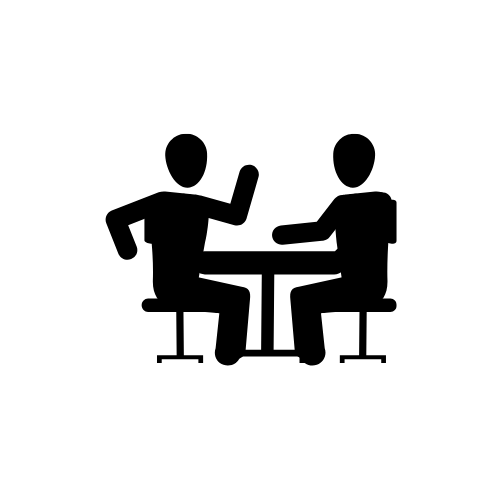 Backlog Grooming
pravidelný meeting Product Ownera s týmem
prochází se na něm obsah Product Backlogu (čištění starých Stories, tvorba nových, prioritizace, nacenění, …)
Story Point
relativní jednotka určující velikost User Story (Fibonacciho čísla, Baseline story)
nepřevádí se na čas a nelze využít ke srovnání napříč více týmy
podrobně: https://www.visual-paradigm.com/scrum/what-is-story-point-in-agile/
20
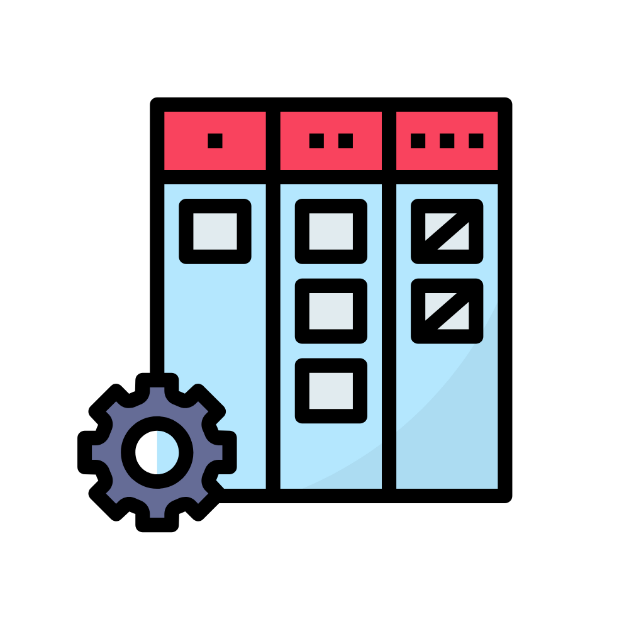 Kanban
Scrum vs. Kanban: nelze přímo srovnat, ale lze je kombinovat
neříká jak:
vyvíjet software
plánovat
často nasazovat
kdy / co máte dělat
nejedná se o výhradně agilní praktiku
lze aplikovat na libovolný proces: Vodopád, Scrum, …
21
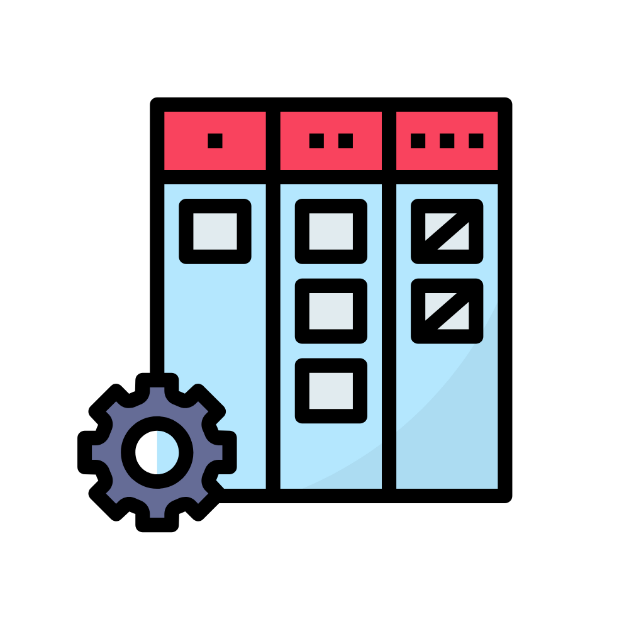 Kanban
řeší práci jako proud činností
vizualizuje
zlepšuje přehled o aktuálně rozpracované činnosti v týmu
omezuje množství rozpracované práce: vyšší soustředění zvyšuje kvalitu
umožňuje plánovat práci na denní bázi
podporuje inkrementální vývoj
zefektivňuje flow úkolů
22
Principy Kanbanu: vizualizace
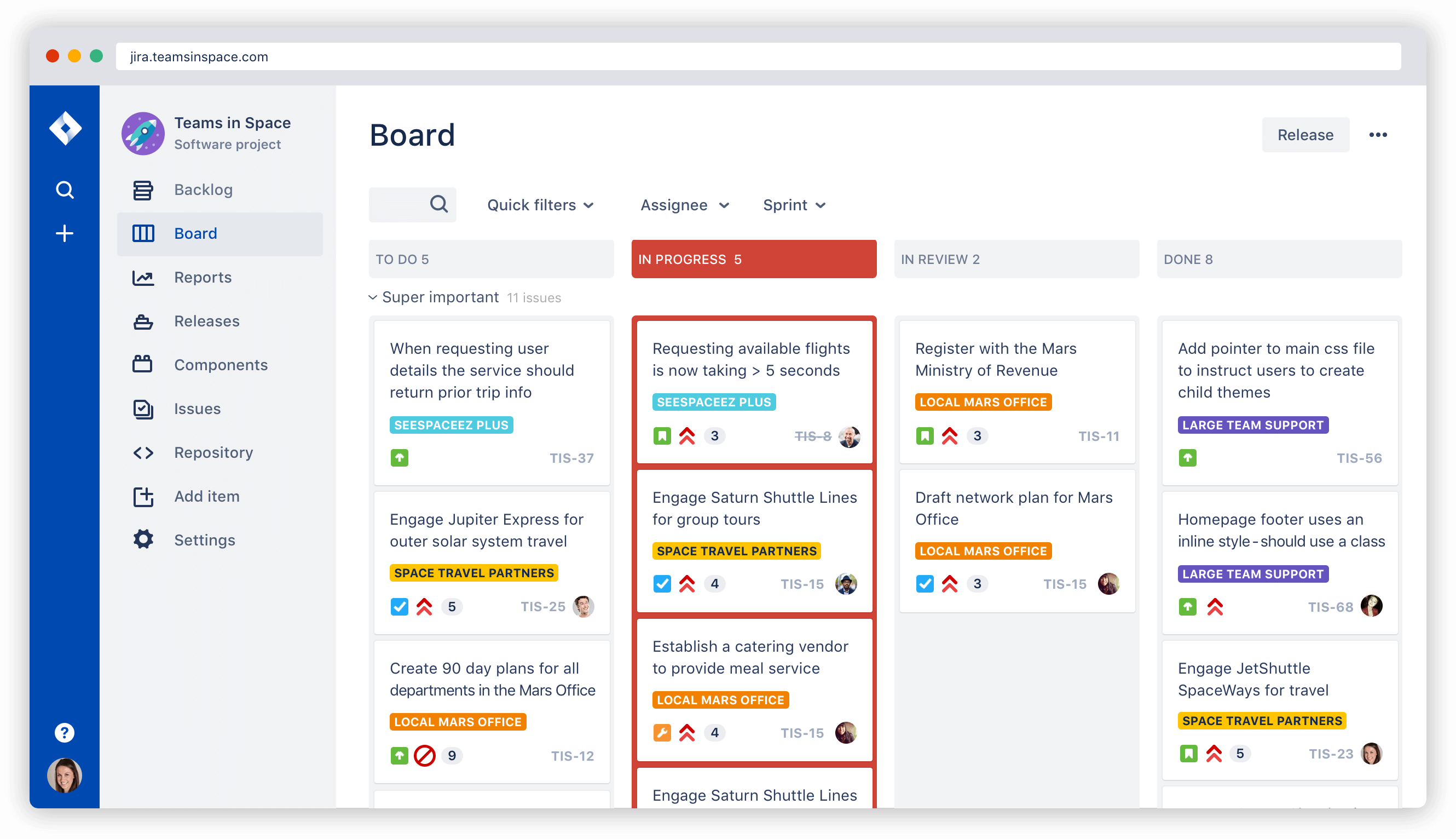 23
Principy Kanbanu: vizualizace
tabule
rozdělení na vertikální sloupce dle stavů našeho workflow
úkoly reprezentují lístečky
lísteček ve sloupci odpovídá stavu práce
hraniční čáry (maximální / minimální počet lístečků)
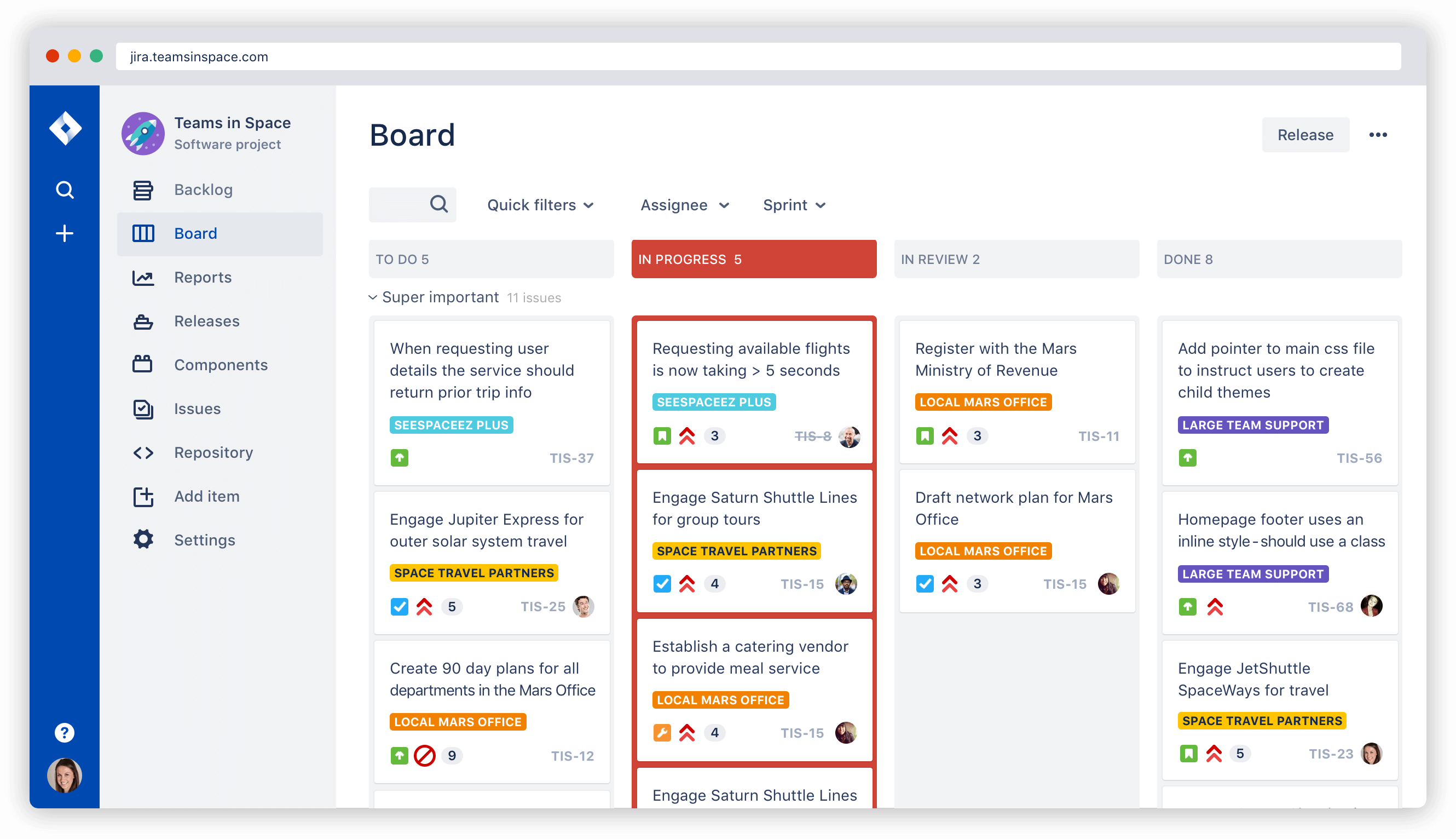 24
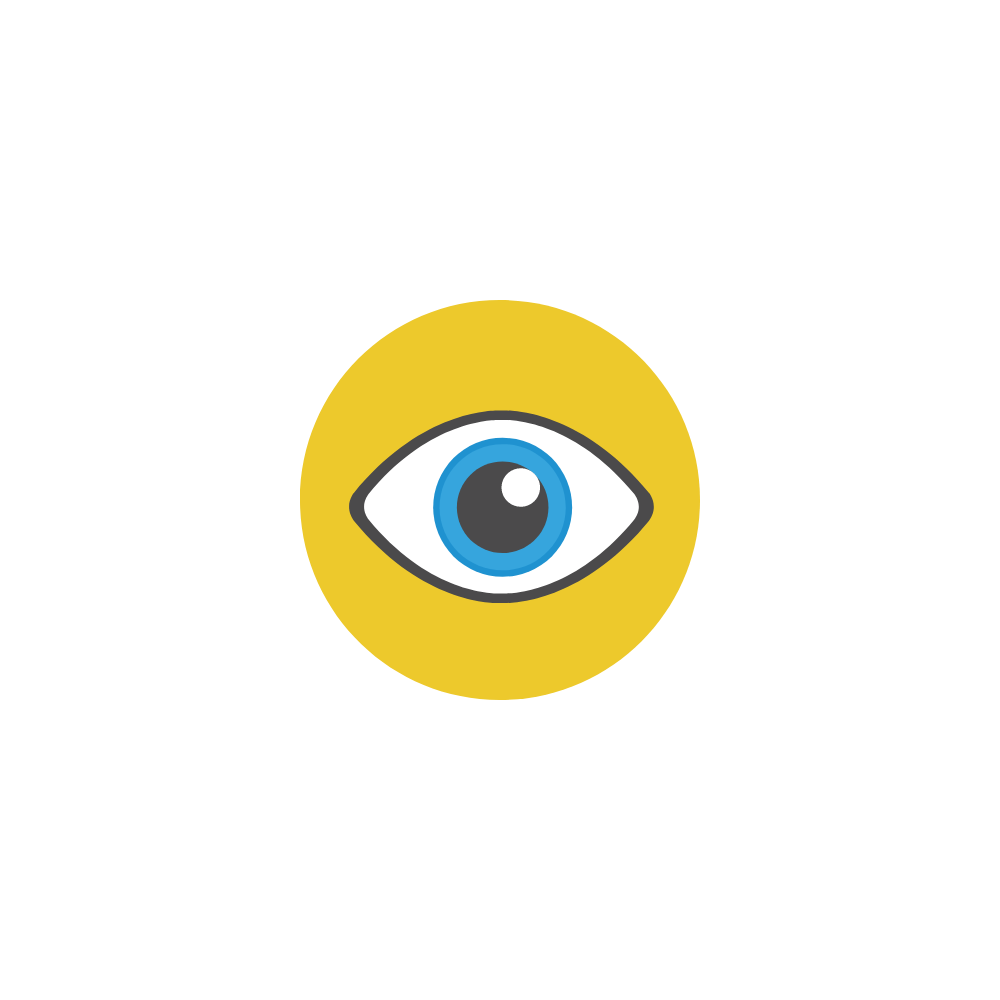 Principy Kanbanu: vizualizace
fyzická Kanbanová tabule
každý ji má na očích
dobře to vypadá
pozitivní psychologický efekt
elektronická Kanbanová tabule
lépe se spravuje
lze integrovat na další nástroje
vhodná pro týmy, které pracují vzdáleně
podobná problematika jako papírový vs. elektronický diář
25
Principy Kanbanu: omezení množství rozpracované práce
lidem obecně nejde multitasking
čím častější změna kontextu tím větší režie
omezení maximální počtu lístečků ve sloupci „Rozpracováno / In Progress“
v elektronické podobě řeší software, ve fyzické podobě čára a manuální kontrola
s omezeními pracujeme, nesmíme je prachsprostě ignorovat
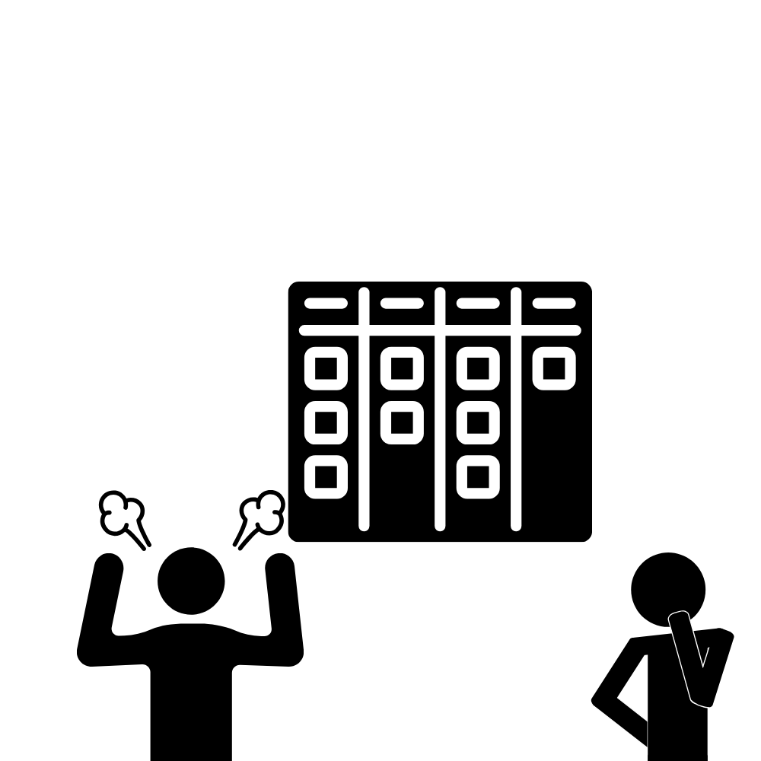 26
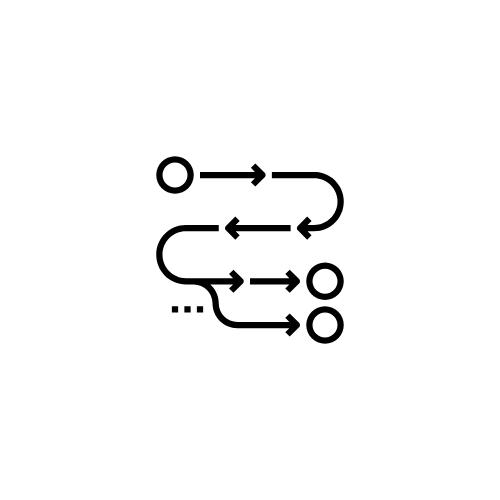 Principy Kanbanu: flow
neustálé zlepšování procesu
průměrná doba řešení (Lead Time)
pohled Zákazníka
pohled Vývojáře
klademe si otázky jako:
Jak často nasazovat?
Pracujeme na přiměřeném množství požadavků najednou?
Jak dlouho nám trvá vyřešit kritický požadavek?
27
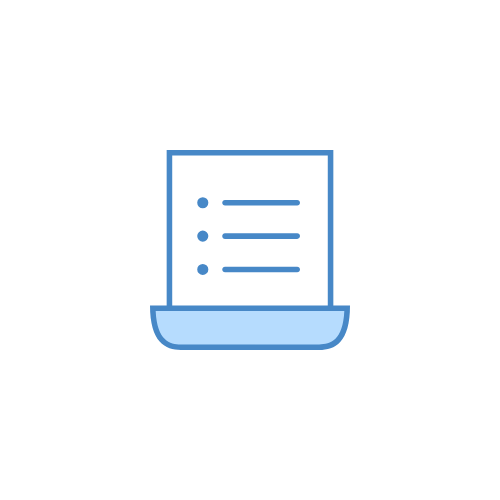 Principy Kanbanu: zavádíme politiky
explicitní politiky (pravidla), kterým všichni rozumí
sdílíme pohled na problematiku
příklady politik:
eskalace
zodpovědnost za požadavky v různých stavech (sloupcích)
Definition of Done (DoD)
jsme efektivnější pokud danému workflow rozumíme
28
Principy Kanbanu: průběžně zlepšujeme
diskuze
ořezáváme nesmyslné procesy
velmi důležité nejen při implementaci, ale i při servisu
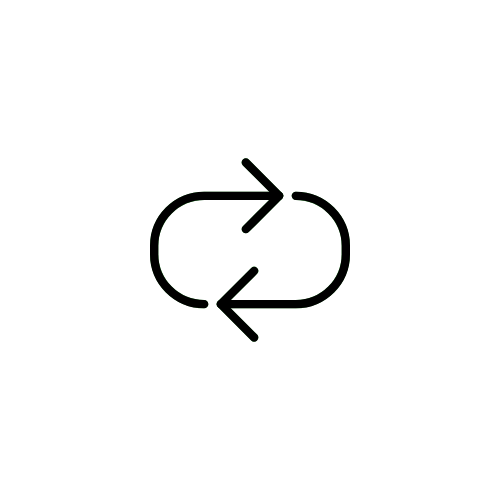 29
Srovnání Scrumu a Kanbanu
30
Propojení Scrumu a Kanbanu
položky ze Sprint Backlogu mohou být vizualizovány na Kanban tabuli
na konci Sprintu by měly být všechny položky na Kanban tabuli ve stavu „hotovo“
existuje metodika: Scrumban 
vždy přizpůsobujte týmu a prostředí
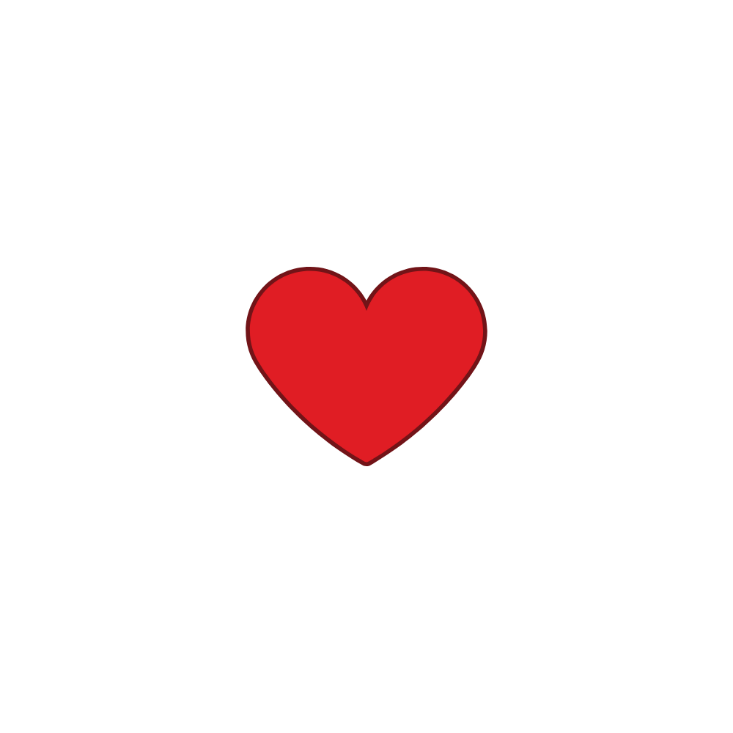 31
Shrnutí
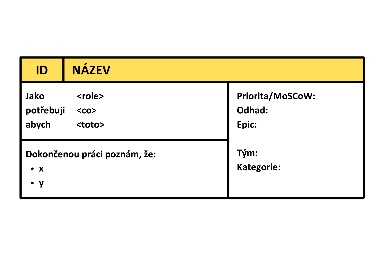 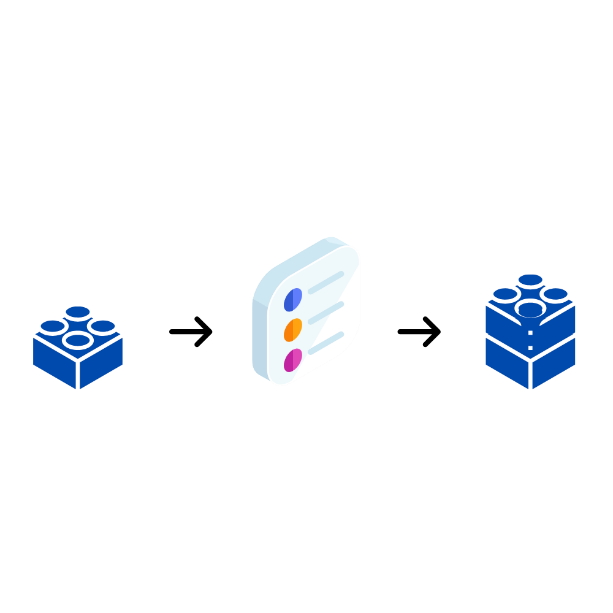 User Story

INVEST

Initiative – Epic – User Story / Task – Subtask

Sprint Planning
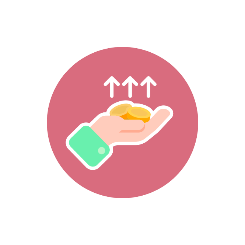 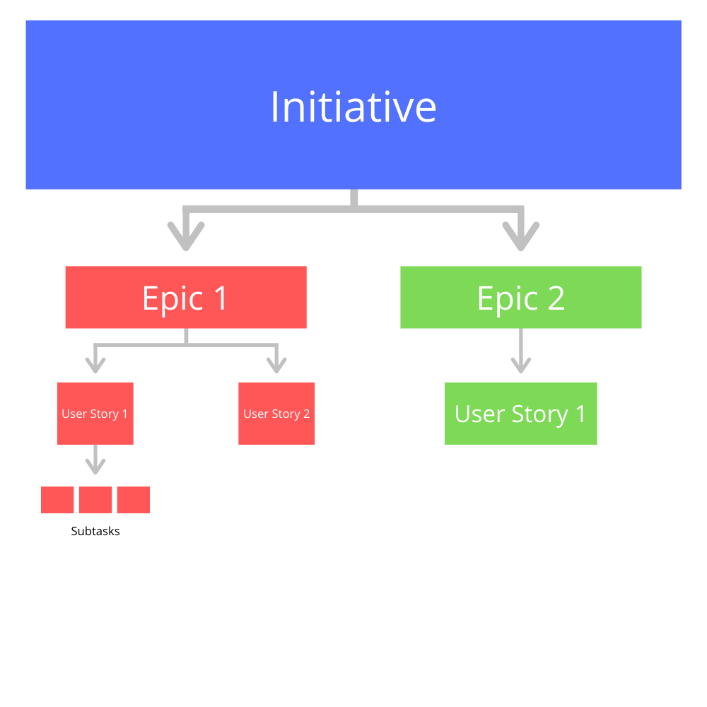 32
Shrnutí
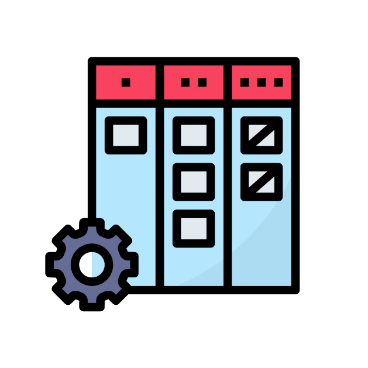 Kanban

Scrum              Kanban
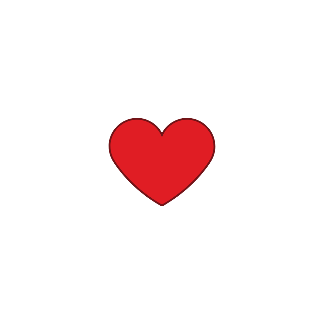 33
Zajímavosti ke čtení
https://sw-samuraj.cz/2014/03/kanban-lehky-uvod/
https://soch.cz/blog/management/agile/proc-piseme-user-story/
https://www.atlassian.com/agile/project-management/user-stories
https://www.youtube.com/watch?v=fgT4AaKcBUA (Scrumban)
34